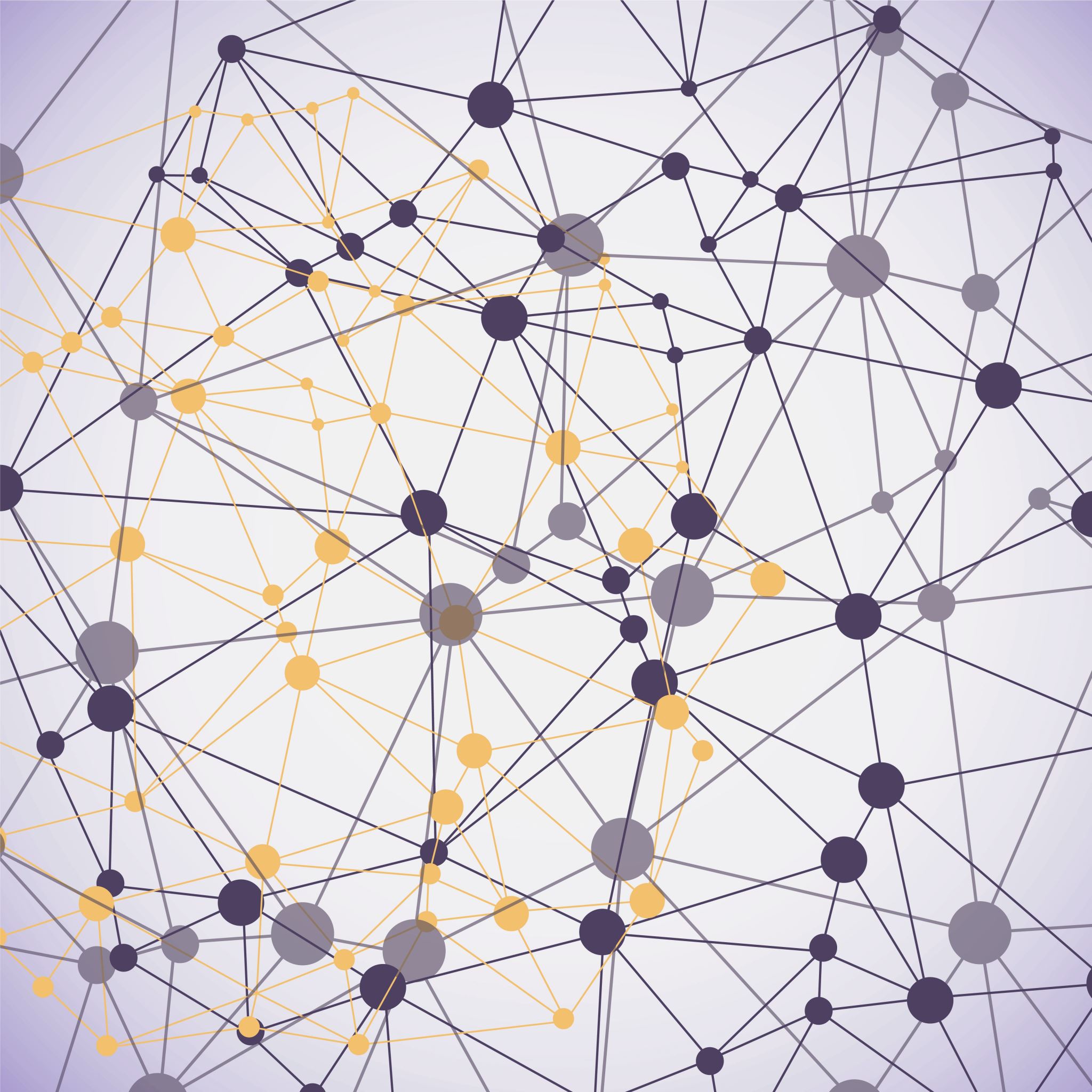 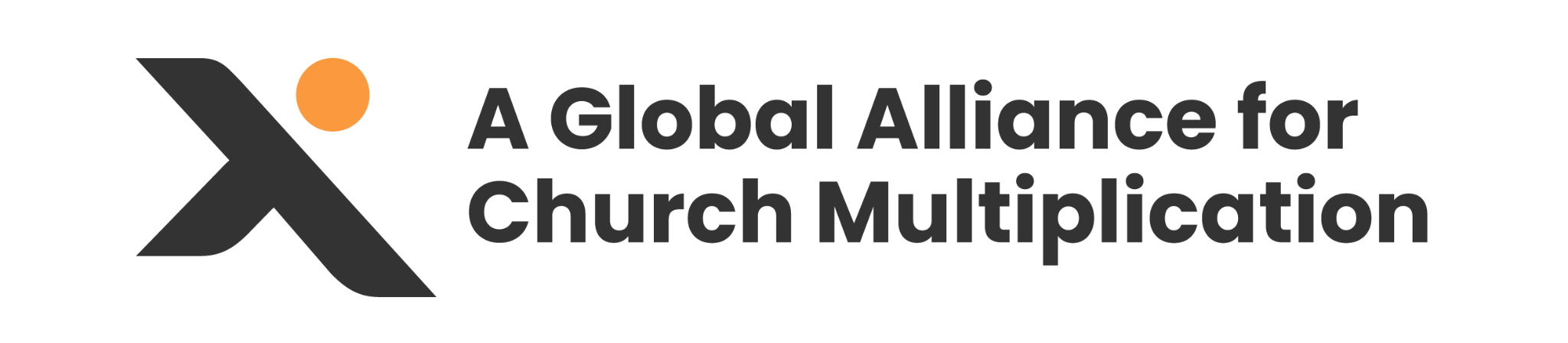 GProCommission
Feb. 3, 2025

Joseph Shaw
8.2B people
12 countries: 

India, China, Indonesia, Pakistan, Russia, Bangladesh, Japan, Egypt, Vietnam, Iran, Turkey, Thailand 

About 4 out of 5.5 (70%)
5.5B
2.7B
[Speaker Notes: Despite our missional activity, the percentage of the global population that follows Christ has remained the same for 123 years. The total number of people living without God is greater than at any time in history (5.5 billion).]
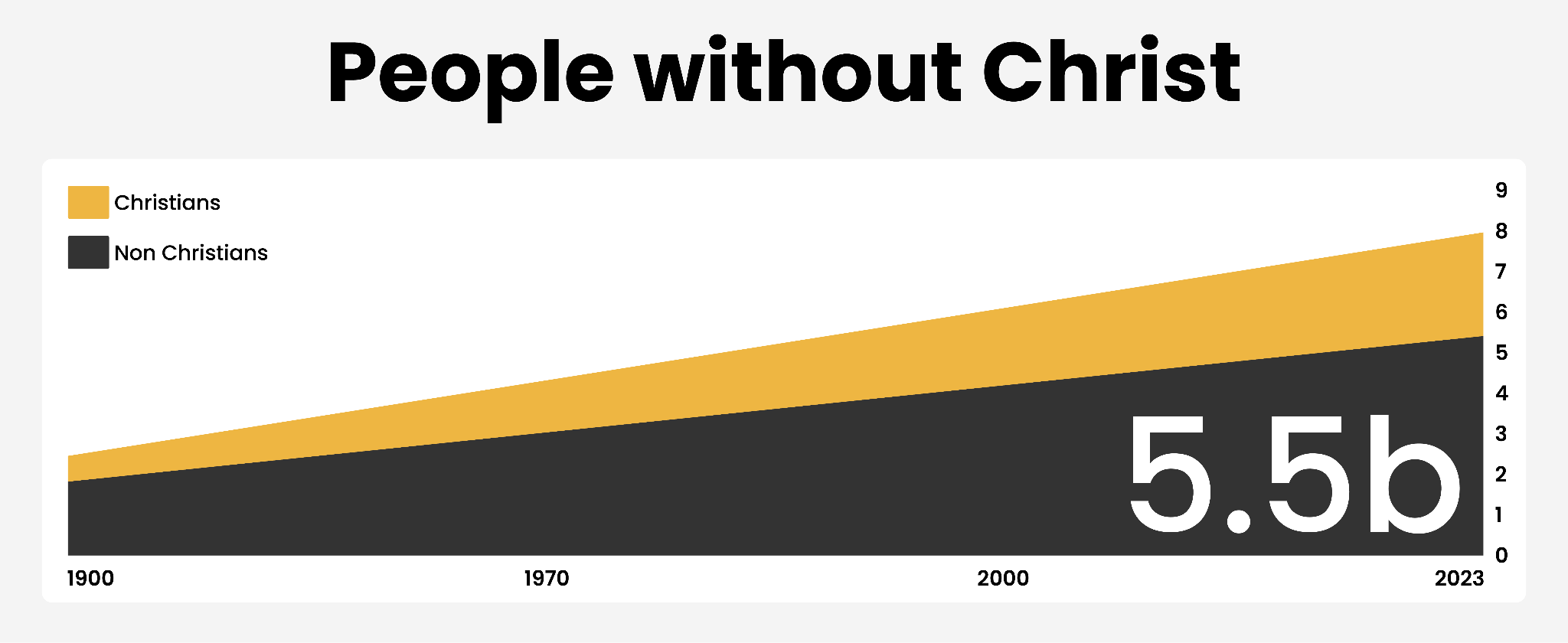 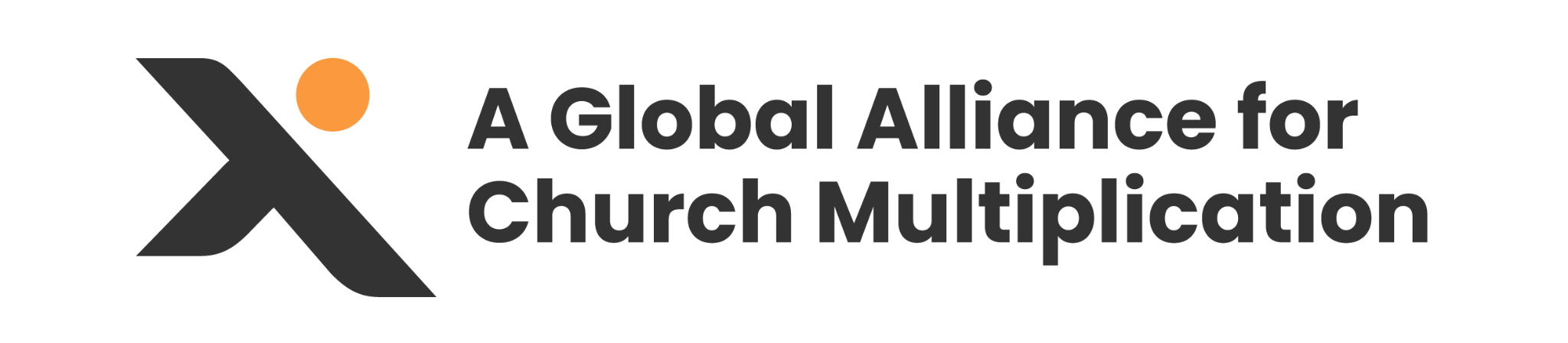 [Speaker Notes: Despite our missional activity, the percentage of the global population that follows Christ has remained the same for 123 years. The total number of people living without God is greater than at any time in history (5.5 billion). 

GACX is focused on the continued growth of new churches globally in every relational network – every village, neighborhood, or digital space – so that every person is within reach of God’s restoration. To do this, we need at least one church for every 1,000 people, translating to 5 million or more churches.]
a healthy church for every 1,000
The 5.5
missional, multiplying, sustainable, impacting
rural village, suburban neighborhood, urban high-rise, relational network (digital, family, work, etc.)
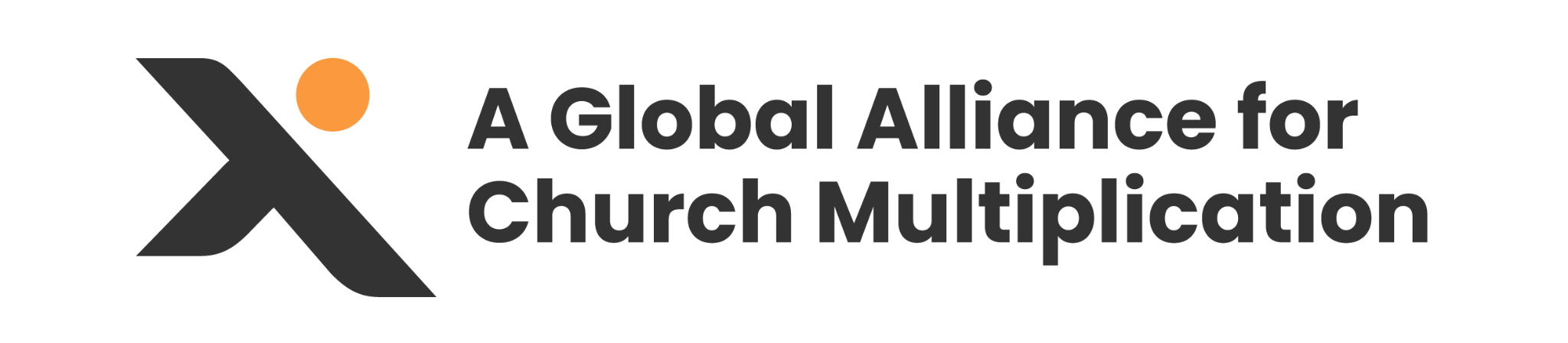 [Speaker Notes: GACX is focused on the continued growth of new churches globally in every relational network – every village, neighborhood, or digital space – so that every person is within reach of God’s restoration. To do this, we need at least one church for every 1,000 people, translating to 5 million or more churches.]
making everyone a disciple of Jesus
The 2.7
going and engaging the 5.5b
by loving one another and working together
[Speaker Notes: “If we plant one church, we can empower one community. But if we empower and train workers for church planting, we can transform a city.”

Cruz Paniagua, National Alliance in Latin America]
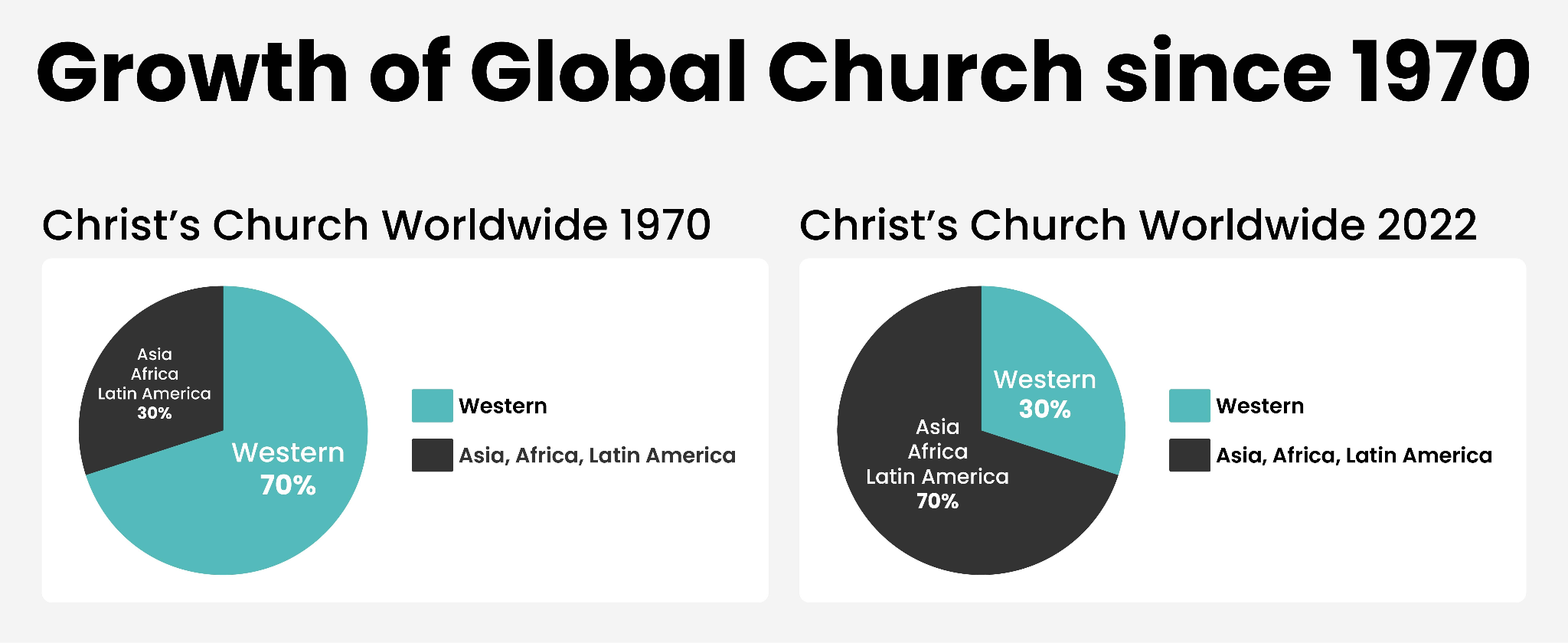 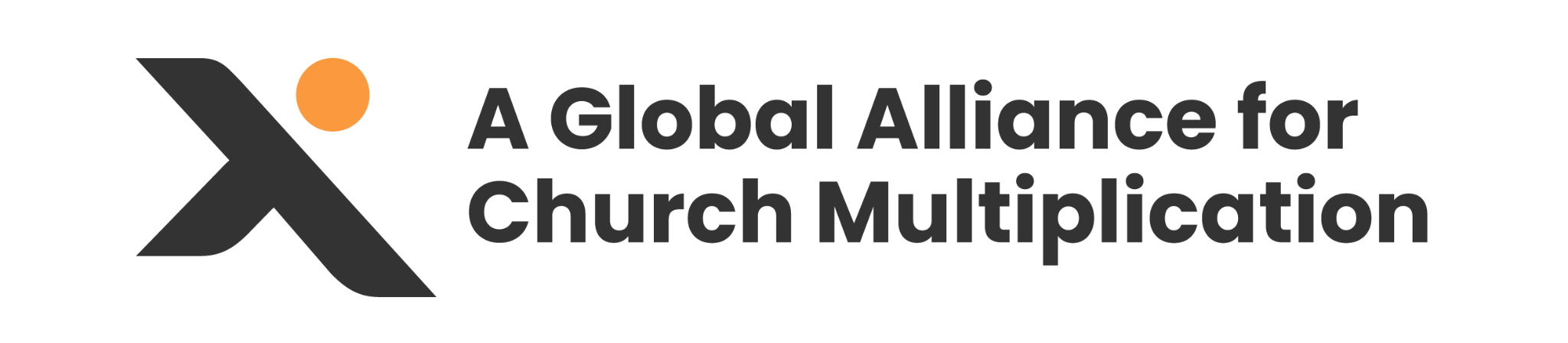 [Speaker Notes: GACX is focused on the continued growth of new churches globally in every relational network – every village, neighborhood, or digital space – so that every person is within reach of God’s restoration. To do this, we need at least one church for every 1,000 people, translating to 5 million or more churches.]